SELECTION STATEMENTS (2)
Nested if
Switch
GC 201
Outline
1. Nested if
2. Switch
3.Programming hint
2
1.Multiple Selection: Nested if
Multiple if statements can be used if there is more than two alternatives
else is associated with the most recent if that does not have an else.
Syntax:
	if (expression1)
		 statement1
	else
		if (expression2)
		    statement2
		else
		    statement3
1. Nested if
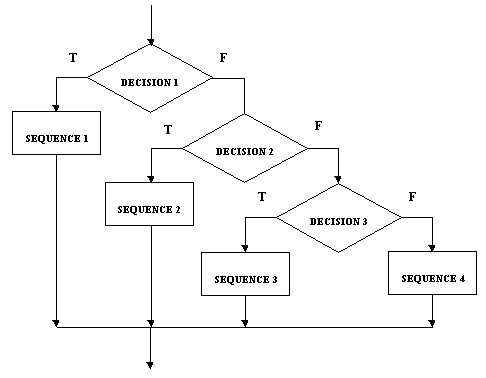 4
1. Nested if
PROGRAM 1  - ANALYSIS
Write a program that identifies if a number is positive, negative or zero.
INPUT
Number (variable: number, type: double or int)
OUTPUT
An appropriate message (variable: message, type: string)
PROCESS
if (number < 0) 
   message = “The number is negative”
otherwise 
   if (number > 0) 
      message = “The number is positive”
    otherwise 
       message = “The number is zero”
5
1. Nested if
PROGRAM 1 - ALGORITHM
Start the program

2. Read the number and save it in the variable num 
3. if (num < 0)
      message = “The number is negative”
    else 
       if (num > 0) 
          message = “The number is positive”
       else 
          message = “The number is zero”
4. Print message

5. End the program
6
1. Nested if
PROGRAM 1  - FLOWCHART
Start
Read num
num < 0?
True
False
num > 0?
True
False
message = “The number is negative”
message = “The number is positive”
message = “The number is zero”
Print message
END
7
1. Nested if
PROGRAM 1 – CODE
1
2
3
4
5
6
7
8
9
10
11
12
13
14
15
16
17
18
19
20
21
22
23
24
25
// import necessary libraries
import java.util.*;		//contains the class Scanner
public class nestedIf1
{
   static Scanner console = new Scanner (System.in);
   public static void main (String[] args)
      {
            // Declaration section: to declare needed variables
	int num;
	String message;		
            // Input section: to enter values of used variables
	System.out.println (“Enter an integer number”);   //prompt
	num = console.nextInt();
            // Processing section: processing statements
	if (num < 0)		
	   message = “The number is negative”;
	else 
	       if (num > 0)
	           message = “The number is positive”;
	       else 
	            message = “The number is zero”;
            // Output section: display program output
	System.out.printf (“%25s“, message);
      } // end main
} // end class
8
1. Nested if
PROGRAM 1 – NOTES
14
15
16
17
18
19
20
21
// Processing section: processing statements
	if (num < 0)		
	   message = “The number is negative”;
	else    
                     if (num > 0)
	             message = “The number is positive”;
	          else 
	             message = “The number is zero”;
Each else corresponds to the closer if
9
1. Nested if
PROGRAM 1 – NOTES
14
15
16
17
18
19
20
21
22
23
24
// Processing section: processing statements
	if (num < 0)		
	   message = “The number is negative”;
	else 
	        {
		message = “The number is not negative”;   
                       if (num > 0)
	               message = “The number is positive”;
	            else 
	               message = “The number is zero”;
	        } //end else… if (num < 0)
Block statements may be used as shown above.
10
1. Nested if
PROGRAM 2 - ANALYSIS
Write a program that calculates the letter grade of a student.
INPUT
Student’s score (variable: score, type: double)
OUTPUT
Student’s letter grade (variable: grade, type: char)
PROCESS
if (score less than 60.0) grade = ‘F’
otherwise 
      if (score between 60.0 and 70.0) grade = ‘D’
      otherwise 
           if (score between 70.0 and 80.0) grade = ‘C’
           otherwise 
	    if (score between 80.0 and 90.0) grade = ‘B’
	    otherwise grade = ‘A’
11
1. Nested if
PROGRAM 2  - FLOWCHART
Start
1
Read score
Print grade
(score < 60)?
TRUE
FALSE
END
(score < 70)
grade = ‘F’
FALSE
TRUE
(score < 80)
grade = ‘D’
TRUE
FALSE
(score < 90)
grade = ‘C’
TRUE
FALSE
grade = ‘B’
grade = ‘A’
1
1. Nested if
PROGRAM 2 – CODE
1
2
3
4
5
6
7
8
9
10
11
12
13
14
// import necessary libraries
import java.util.*;		//contains the class Scanner
public class nestedIf2
{
   static Scanner console = new Scanner (System.in);
   public static void main (String[] args)
      {
            // Declaration section: to declare needed variables
	double score;
	char grade;		
            // Input section: to enter values of used variables
	System.out.println (“Enter score”);   //prompt
	score = console.nextDouble();
            // Processing section: processing statements
13
1. Nested if
PROGRAM 2 – CODE (cont’d)
14
15
16
17
18
19
20
21
22
23
24
25
26
27
28
29
30
31
// Processing Section: processing statements
if (score < 60.0)
   grade = ‘F’;
else
    if (score < 70.0)
       grade = ‘D’;
    else
       if (score < 80.0)
          grade = ‘C’;
       else
          if (score < 90.0)
             grade = ‘B’;
          else
             grade = ‘A’;
// Output Section: display program output
System.out.printf (“Student’s grade = %c”, grade);
  } //end main
} //end class
14
1. Nested if
The following code does not work as intended. Trace for score = 62.
1
2
3
4
5
1
2
3
4
5
6
7
if (score > 60.0)
   if (score > 65.0) 
      System.out.printf (“Score is greater than 65”);
 else
   System.out.printf (“Score is less than 60”);
if (score > 60.0)
{
   if (score > 65.0) 
      System.out.println (“Score is greater than 65”);
}
else
   System.out.println (“Score is less than 60”);
1
2
3
1
2
Enter student’s score
62.0
Score is less than 60
Enter student’s score
62.0
This is corrected as follows:
IMPORTANT
15
1. The switch Statement
SYNTAX
switch (identifier)
   {
     case value 1:
		statement(s) 1;
		break;   
     case value 2:
		statement(s) 2;
		break;
     ---
     ---
     ---
     case value n:
		statement(s) n;
		break;
     default:
		statement(s);
    } //end switch
Expression is also known as selector.
Expression can be an identifier.
Value can’t be double or float.
16
true
N  == 1 ?
x = 10;
false
break;
true
N  == 2 ?
switch (N) {
	case 1: x = 10;
				break;
	case 2: x = 20;
				break;
	case 3: x = 30;
				break;
}
x = 20;
false
break;
true
N  == 3 ?
x = 30;
false
break;
switch With Break Statement
17
true
N  == 1 ?
x = 10;
false
switch (N) {
	case 1: x = 10;
	case 2: x = 20;
	case 3: x = 30;
}
true
N  == 2 ?
x = 20;
false
true
N  == 3 ?
x = 30;
false
switch With NO Break Statement
18
Switch With Break And Default Statements
char grade=read.next().charAt(0);
switch (grade)
{
   case 'A': System.out.println("The grade is A.");
          break;
   case 'B': System.out.println("The grade is B.");
          break;
   case 'C': System.out.println("The grade is C.");
          break;
   case 'D': System.out.println("The grade is D.");
          break;
   case 'F': System.out.println("The grade is F.");
          break;
   default:  System.out.println("The grade is invalid.");
}
19
Same example with Nestedif
if (grade == 'A')      System.out.println("The grade is A.");else     if (grade == 'B')        System.out.println("The grade is B.");else    if (grade == 'C')        System.out.println("The grade is C.");else    if (grade == 'D')        System.out.println("The grade is D.");else    if (grade == 'F')        System.out.println("The grade is F.");else      System.out.println("The grade is invalid.");
20
1.3 Programming hint
EXAMPLE 3
1
2
3
4
5
6
7
8
9
10
11
12
13
14
15
16
17
18
19
20
public static void main (String[] args)
{
   //Declaration section
   Scanner read = new Scanner (System.in);
   char letter;
   String vowel = “This is a vowel”;
   //input section
   letter = read.next().charAt(0);
   //processing section
   switch (letter)
   {
      case ‘a’: 
      case ‘e’:
      case ‘o’:
      case ‘i’:
      case ‘u’: System.out.println (vowel);
	    break;
     default: System.out.println (“This is not a vowel”);
    } //end switch
} //end main
When the same action is to be taken for several case labels, then we may write the program as follows:
This is equivalent to:
if (letter==‘a’) || (letter==‘e’) || (letter==‘o’) || (letter==‘i’) || (letter==‘u’)   
       System.out.println (vowel);
21
2. switch vs. nested if
The switch statement is an elegant way to apply multiple selections. It is less confusing.
However, the programmer is forced sometimes to use the nested if. Examples of such cases include:
If the selection involves a range of values.
Example: if (score >= 60) && (score < 70)
If the selector’s type is double or float.
Example: if (salary == 5000.0)
22
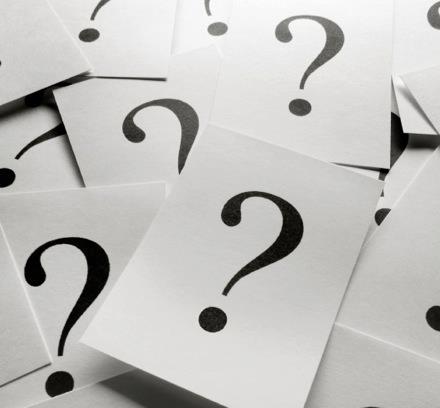 Self-Check Exercises (1)
Given that speed = 75 and fee = 0 what is the output of the following code segments?
1
2
3
4
5
6
7
1
2
3
4
5
6
7
1
2
3
4
5
6
7
if (speed > 35)
fee = 20.0;
else if (speed > 50)
fee = 40.0;
else if (speed > 75)
fee = 60.0;
System.out.printf (“Fee = %6f.1”, fee);
if (speed < 35)
fee = 20.0;
if (speed < 50)
fee = 40.0;
else if (speed > 75)
fee = 60.0;
System.out.printf (“Fee = %6f.1”, fee);
if (speed < 35)
{
if (speed < 50)
fee = 40.0;
}
else fee = 60.0;
System.out.printf (“Fee = %6f.1”, fee);
23
W5.2 Nested if + Conditional Operator
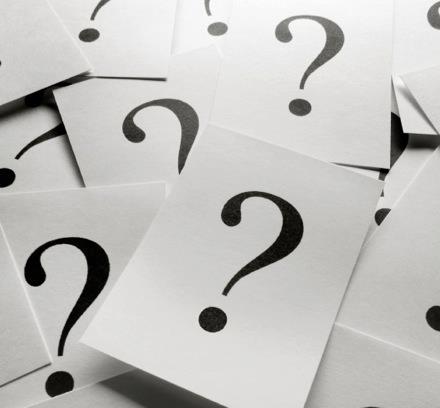 Self-Check Exercises (2)
Given that salary = 2000.0, what is the output of the following:
1
2
3
4
5
1
2
3
4
double lowtax = 0.15;
double hightax = 0.25;
double tax, salary;
tax = (salary >=5000.0) ? lowtax : hightax;
System.out.println (tax);
boolean vip;
int transactions, offer = 10;
vip = (transactions >= 200) ? (offer > 5) : (offer < >=5);
System.out.println (vip);
Given that transactions = 500, what is the output of the following:
24
W5.2 Nested if + Conditional Operator
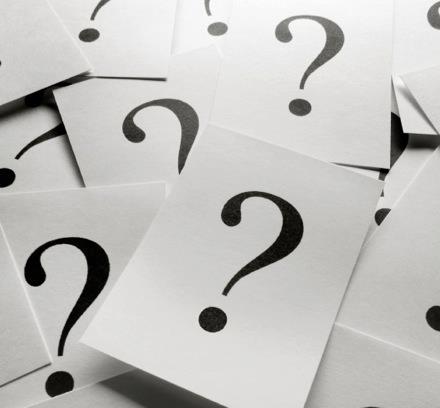 Self-Check Exercises (3)
Write a complete program that calculates and prints the bill for Riyadh’s power consumption. The rates vary depending on whether the user is residential, commercial, or industrial. A code of R corresponds to a Residential, C corresponds to a Commercial, and I to Industrial. Any other code should be treated as an error.
   The program should read the power consumption rate in KWH (Kilowatt per Hour); then it calculates the due amount according to the following:
   The rate is SAR 5 per KWH for Residential, SAR 10 per KWH for Commercial and SAR 20 per KWH for Industrial.
IMPORTANT
25
W5.2 Nested if + Conditional Operator
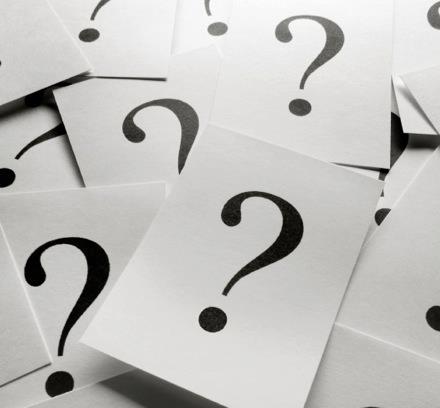 Self-Check Exercises (1)
Solve the following program using the switch statement:
Write a complete program that calculates and prints the bill for Riyadh’s power consumption. The rates vary depending on whether the user is residential, commercial, or industrial. A code of R corresponds to a Residential, C corresponds to a Commercial, and I to Industrial. Any other code should be treated as an error.
   The program should read the power consumption rate in KWH (Kilowatt per Hour); then it calculates the due amount according to the following:
   The rate is SAR 5 per KWH for Residential, SAR 10 per KWH for Commercial and SAR 20 per KWH for Industrial.
26
W5.3 Switch
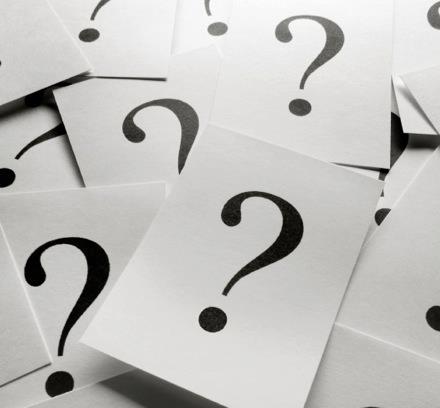 Self-Check Exercises (2)
Write a complete program that calculates and prints the bill for a cellular telephone company. The company offers two types of service: regular and premium. The regular service is coded as ‘r’ or ‘R’; the premium service is coded as ‘p’ or ‘P’. Any other character should be treated as an error. 
Rates vary based on the type of service and computed as follows:
Regular service: $10.00 plus first 50 minutes are given free. Charges for over 50 minutes are $0.20 per minute.
Premium service: $25.00 plus:
For calls made from 6:00 am and 6:00 pm, the first 75 minutes are free; charges for over 75 minutes are $0.10 per minute.
For calls made from 6.00 pm and 6:00 am, the first 100 minutes are free; charges for over 100 minutes are $0.05 per minute.
IMPORTANT
27
W5.3 Switch